Career Life after UCC!
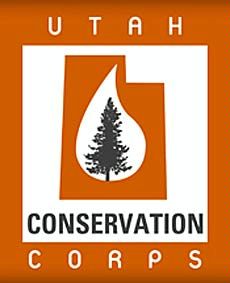 Liz Sodja – pr & Marketing coordinator
Lots of job options after ucc
Federal Jobs 
(We’re mainly focusing on this one)

State Jobs 

Corps Staff positions 

Community Jobs 

Non-Profit jobs
The Federal Hiring Process - in 7 steps
1 Website – USAJobs.gov 
STEP #1 – Find the jobs you want to apply for
STEP #2 - Set up a USAJobs Resume
STEP #3 – Make a position specific resume
Cover letters don’t hurt either
STEP #4 – Beat “The Cert” 
STEP #5 – Know how HR Works 
(**have someone on the inside rooting for you**) 
STEP #6 – Apply… a lot… 
STEP #7 - Be patient
Know how the jobs you are applying for works
 Once you’re in, you’re in!
Step #1 – find the jobs you want
Know positions names, ranks, keywords, etc.
There are two types of jobs – Jan-Feb jobs, and rolling jobs 
 Rolling jobs could have a need at any time 
(Fill out ASAP)

Set up an email alert search for new positions coming on boards 
(set up for EVERY DAY alerts, some job app periods only last a few days)

Save jobs you might be interested in
Step #2 – Set up Usajobs resume
Include everything ever that’s awesome about you (Think – LinkedIn, but ugly) 

Including all good skills, (ie: Keywords)
 
Make it searchable (cause why not)
Step #3 – make a short (position specific)     resume
Include the most pertinent skills and jobs RIGHT ON THE FRONT PAGE 

Concise is critical - (again… ie: Keywords)
Step #4 – Beat the Cert
The Cert = the computer you have to beat before a human ever looks at your resume

Don’t lie… but think REALLY highly of yourself
You have to backup everything you say in an interview, so know how you’re going to back up your claim
Ex: if it mentions old technology but you’ve used the new equivalent, say you have experience with it
Step #5 – know how hr works
HR is messy 
HR = people who see your resume after you beat the computer, but before the place you’re applying to does. 
Usually have 0 experience in your position, and go based on your resume (IE: KEYWORDS) 
Each and every Forest District, Park Service Region, and BLM Field office has their own HR, and their own system, (so having someone on the inside poking them is REALLY helpful!)
Step #6 – Apply…. A lot
Highly unlikely you will get the first job you apply for, 

EX: Average Park Ranger does ~ 45-70 applications before getting their first job
Step #7 – Be patient
Sometimes the jobs will not close when they say (ex: closes at 75 applicants instead of the date)
Sometimes HR will take longer than they should have
Sometimes you will get a call for an interview 3 months after you’ve started a different job… especially on the rolling jobs (may apply in January, but you’ll get a call in July)
Once you’re in, you’re in!
Federal hiring is based on ranks – 
Civilian, Veteran, Disabled, Federal Seasonal Employee, Federal Permanent Employee
Once you’ve crossed into the Federal realm, much easier to move around within it.  
Getting perm status is difficult, and you may have to move around
EX: Yosemite  Federal Prison  Yosemite
Questions?